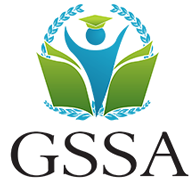 Georgia School Superintendents Association
2017 Spring Bootstrap Conference
Casey M. Bethel  |  Georgia Teacher of the Year

Email:  2017gatoty@gmail.com
Facebook:  GATeacher
Twitter:  2017GATOTY
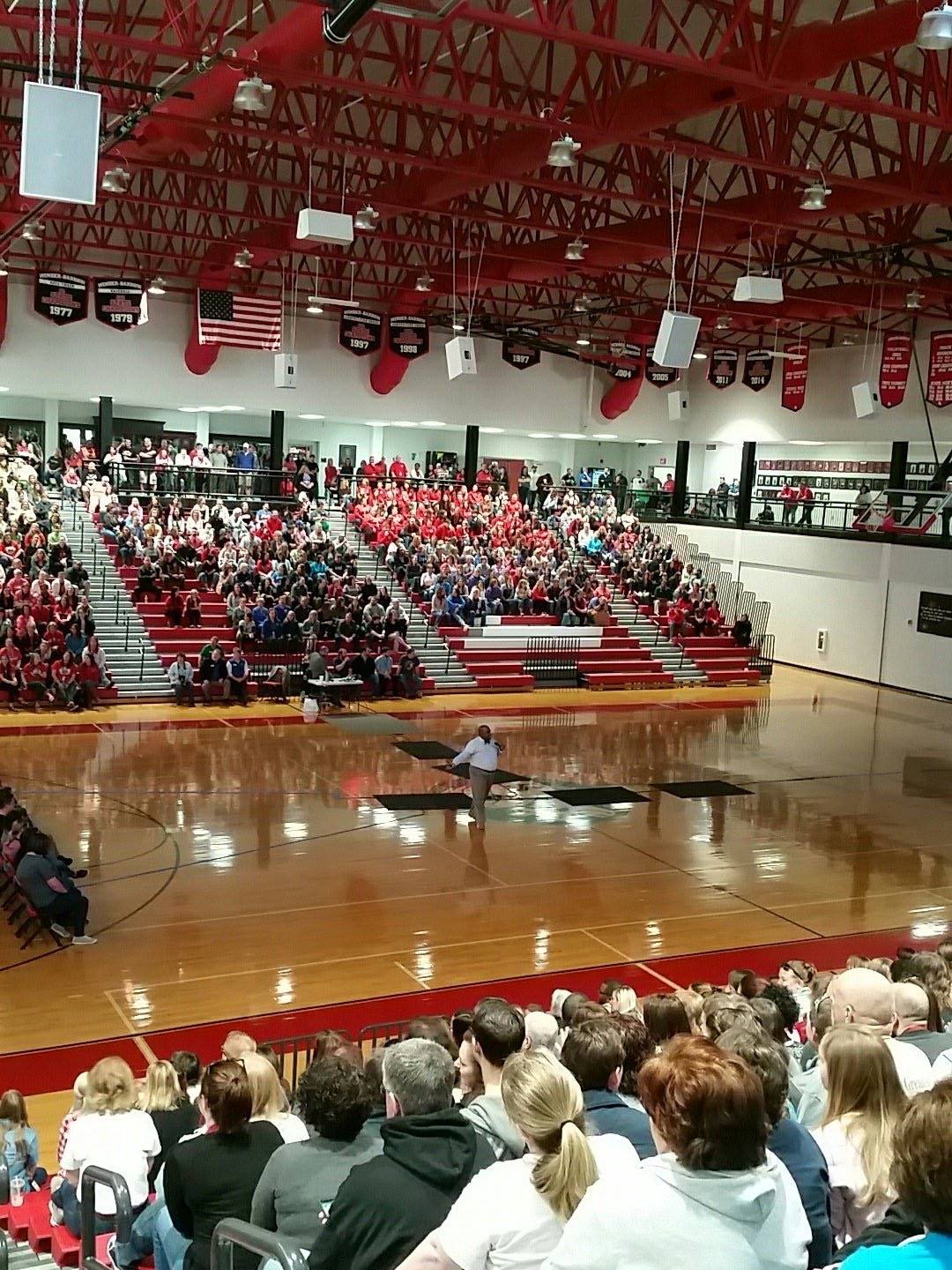 My 
Deepest
Gratitude
My Heartfelt Thanks
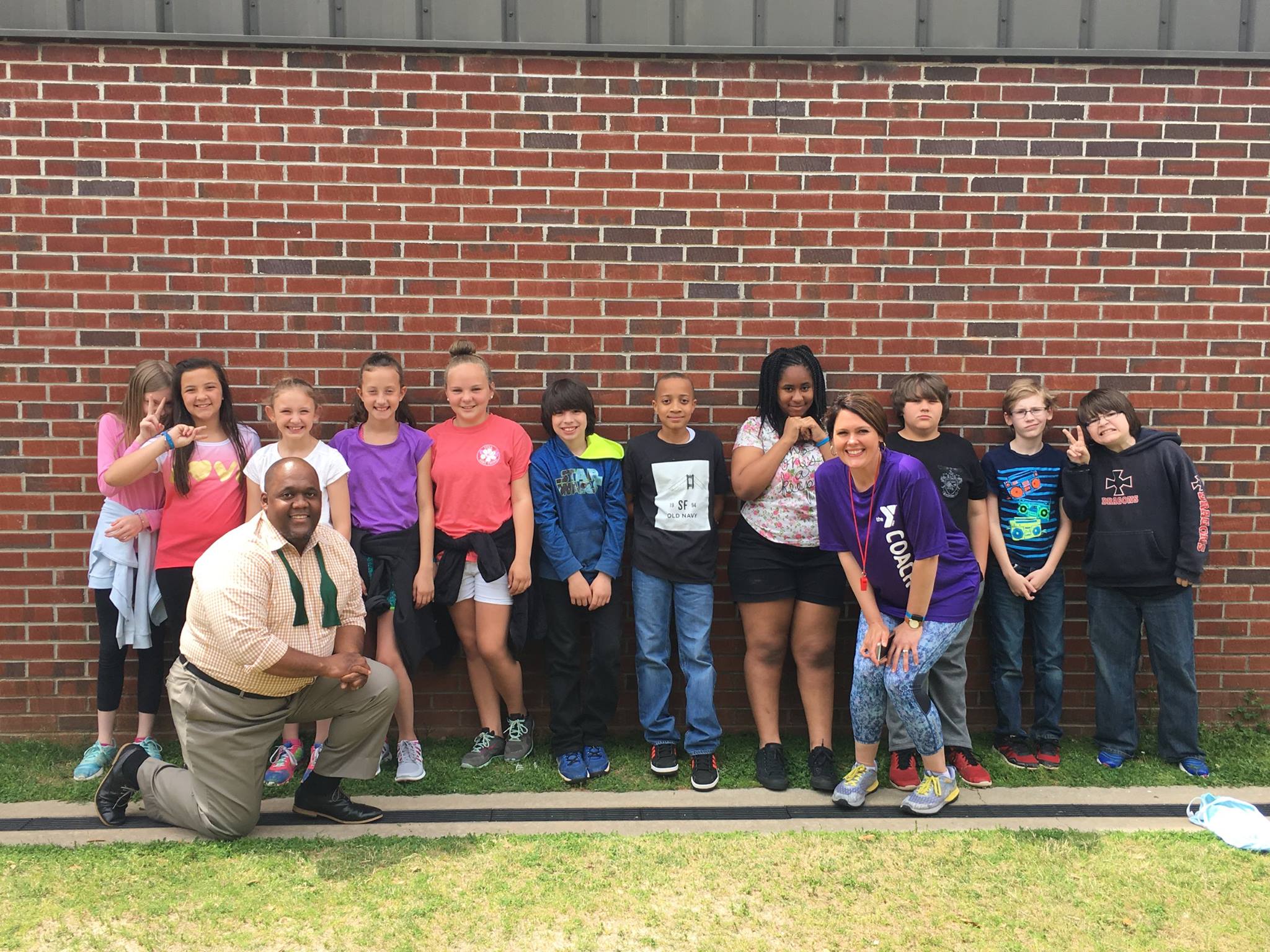 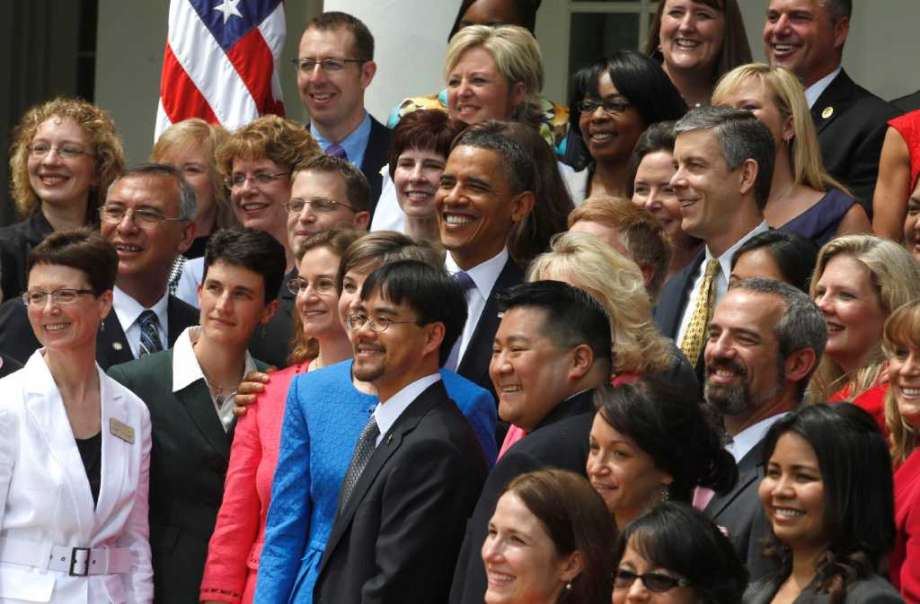 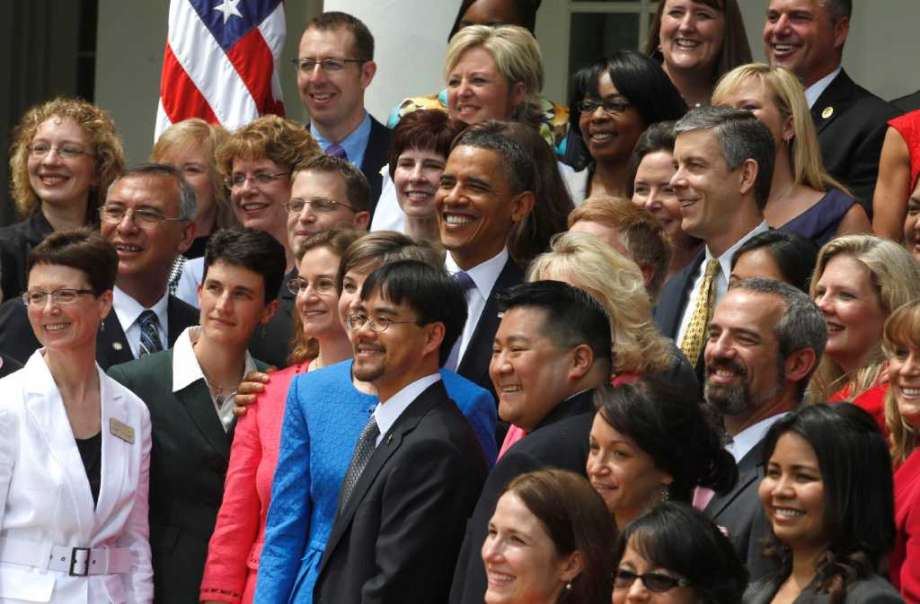 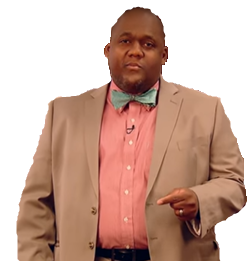 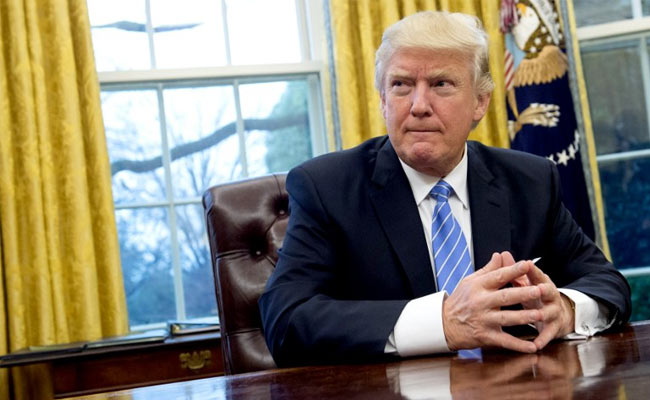 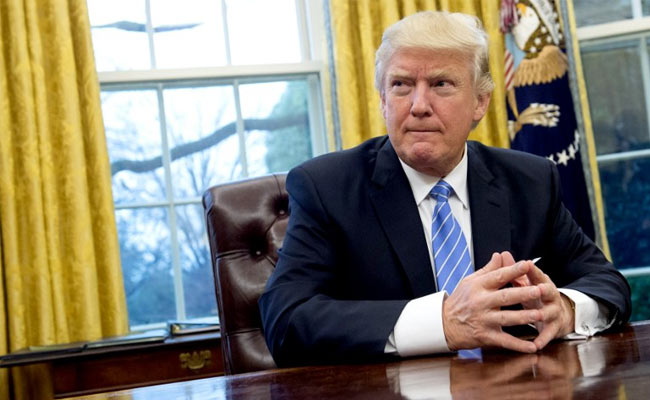 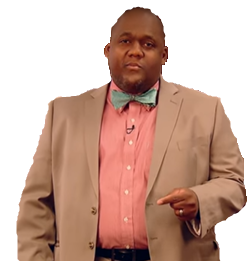 Two Favors
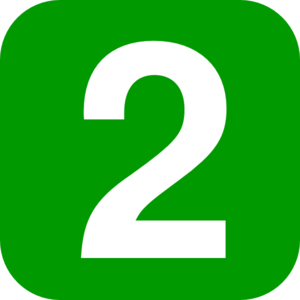 Continue helping us to change the narrative.
Promote positive conversations about education.
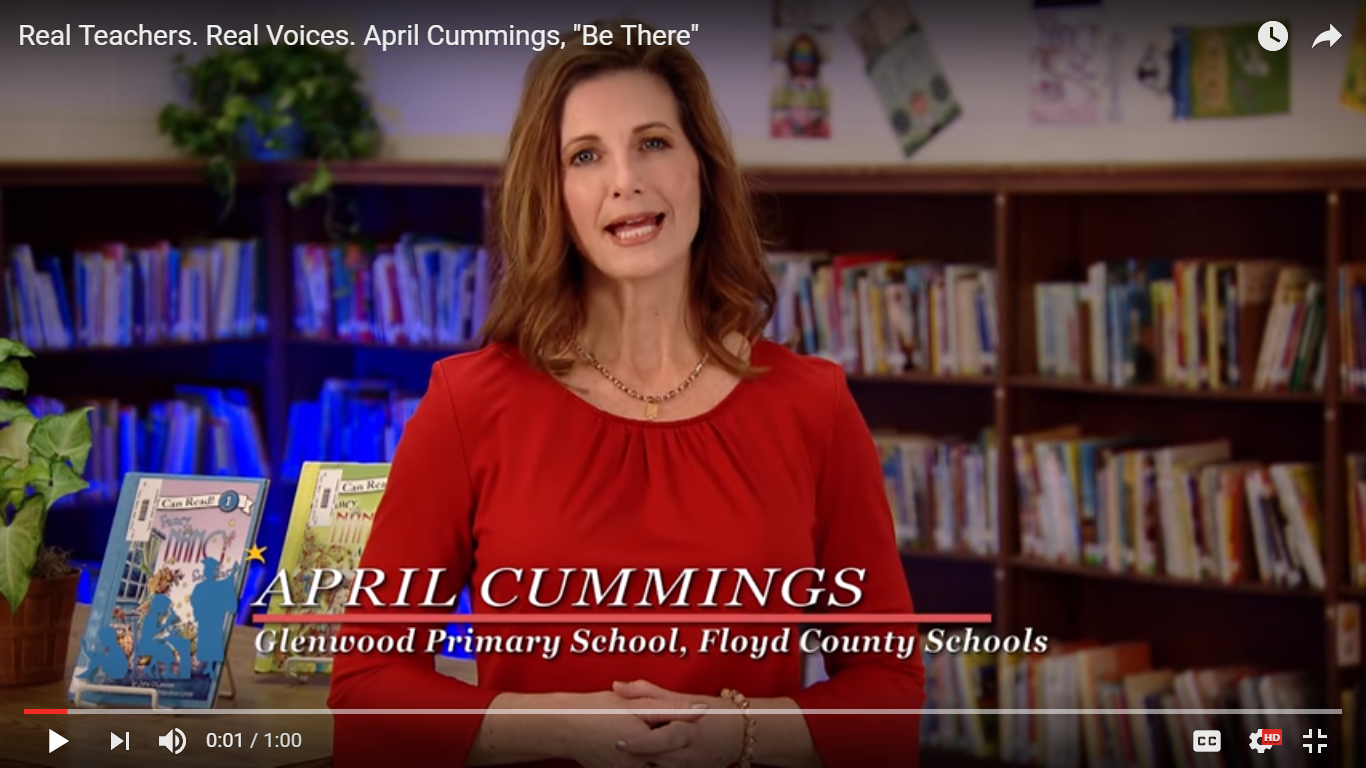 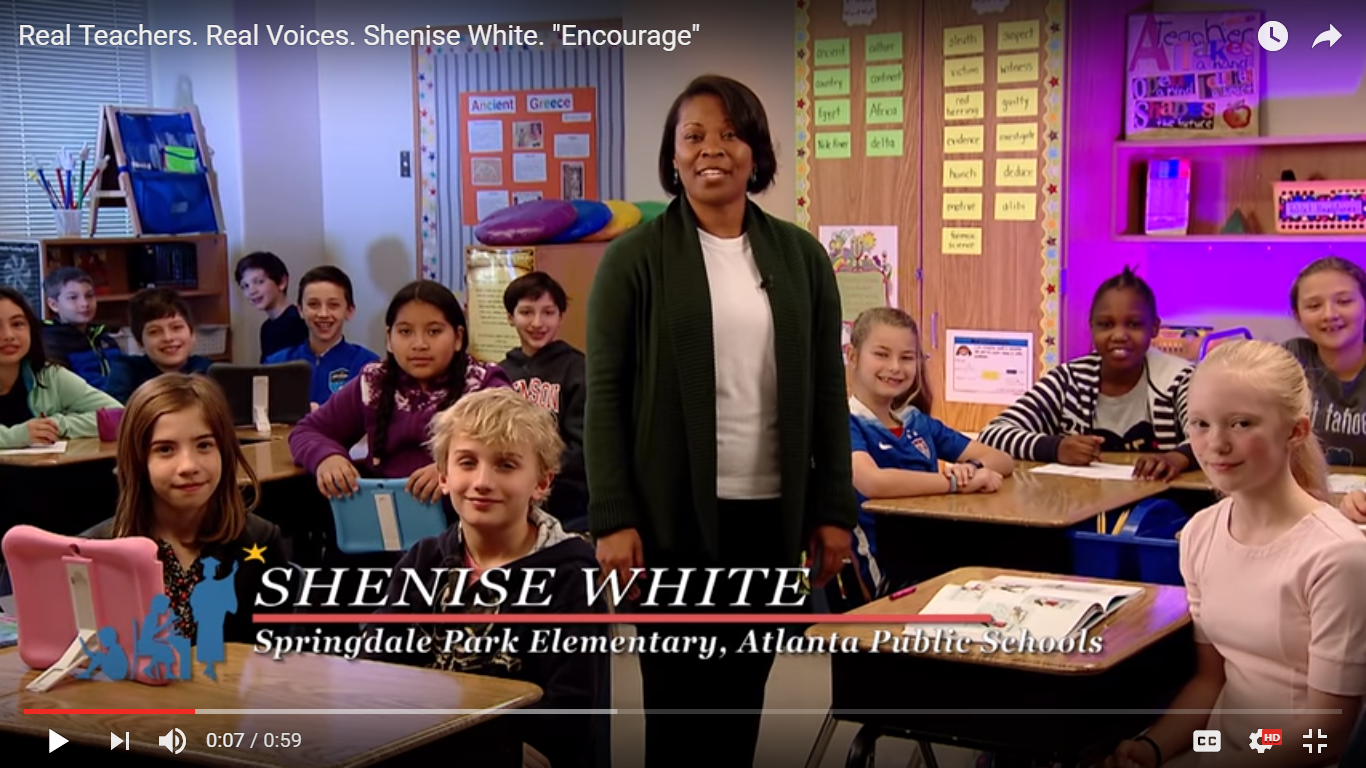 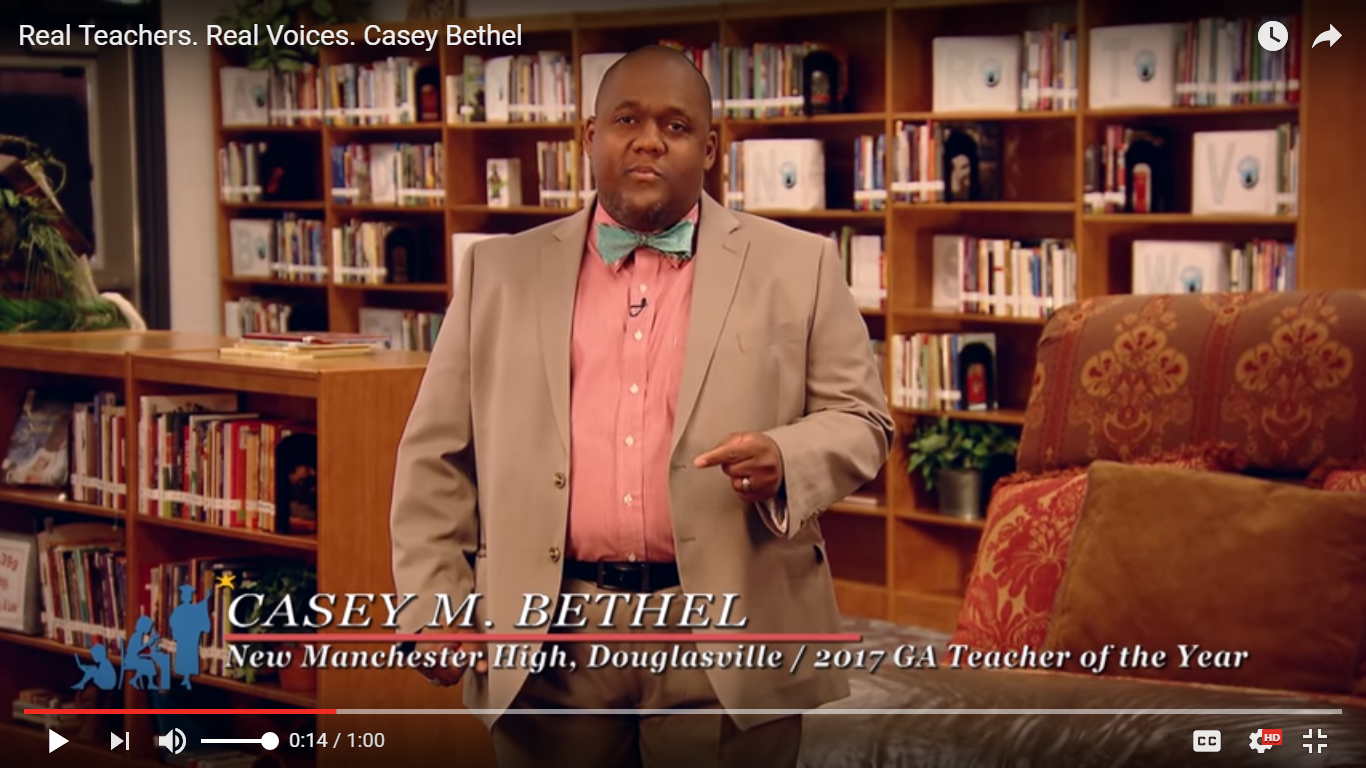 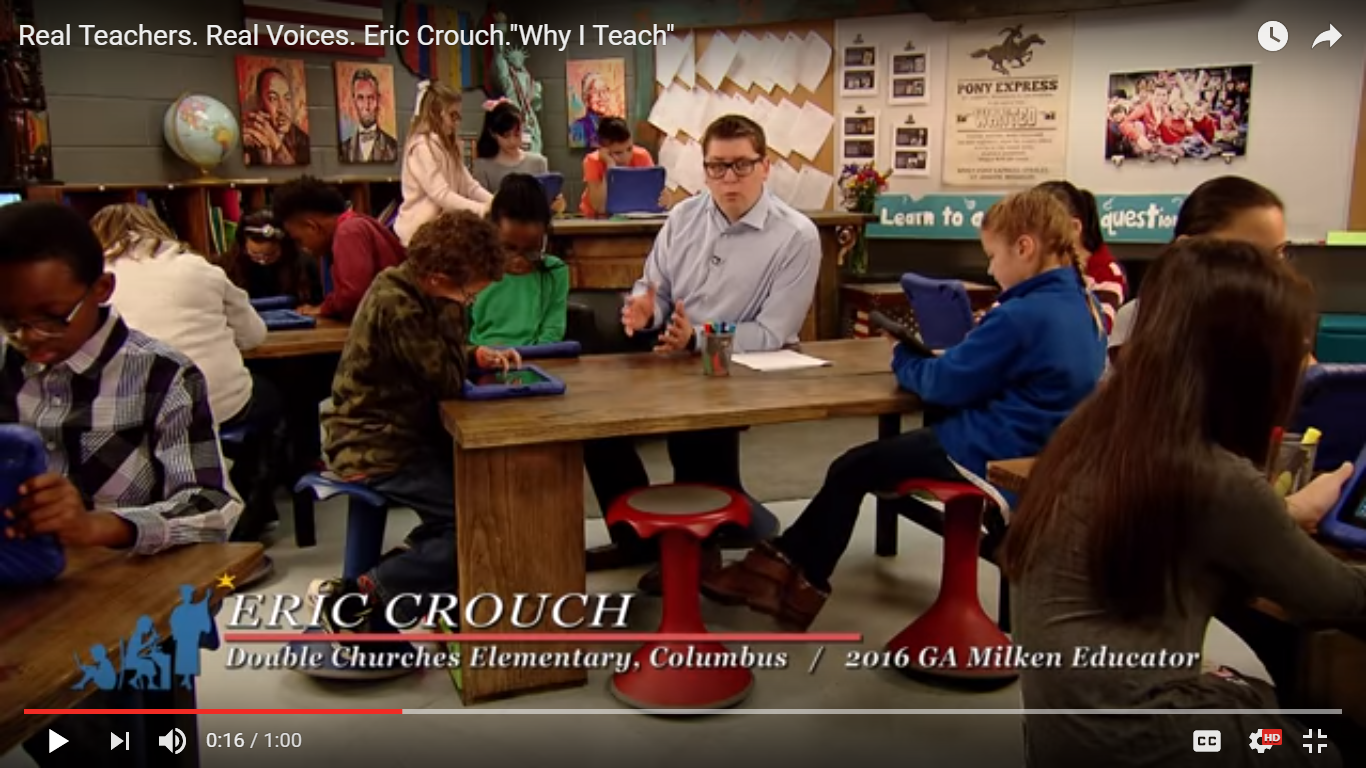 Harness the Power of School, University & Industry Partnerships to Improve Education
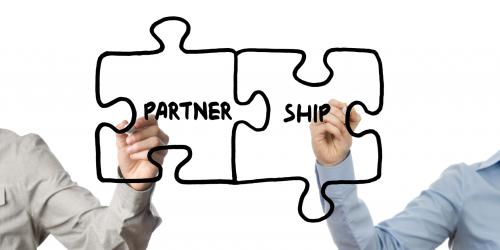 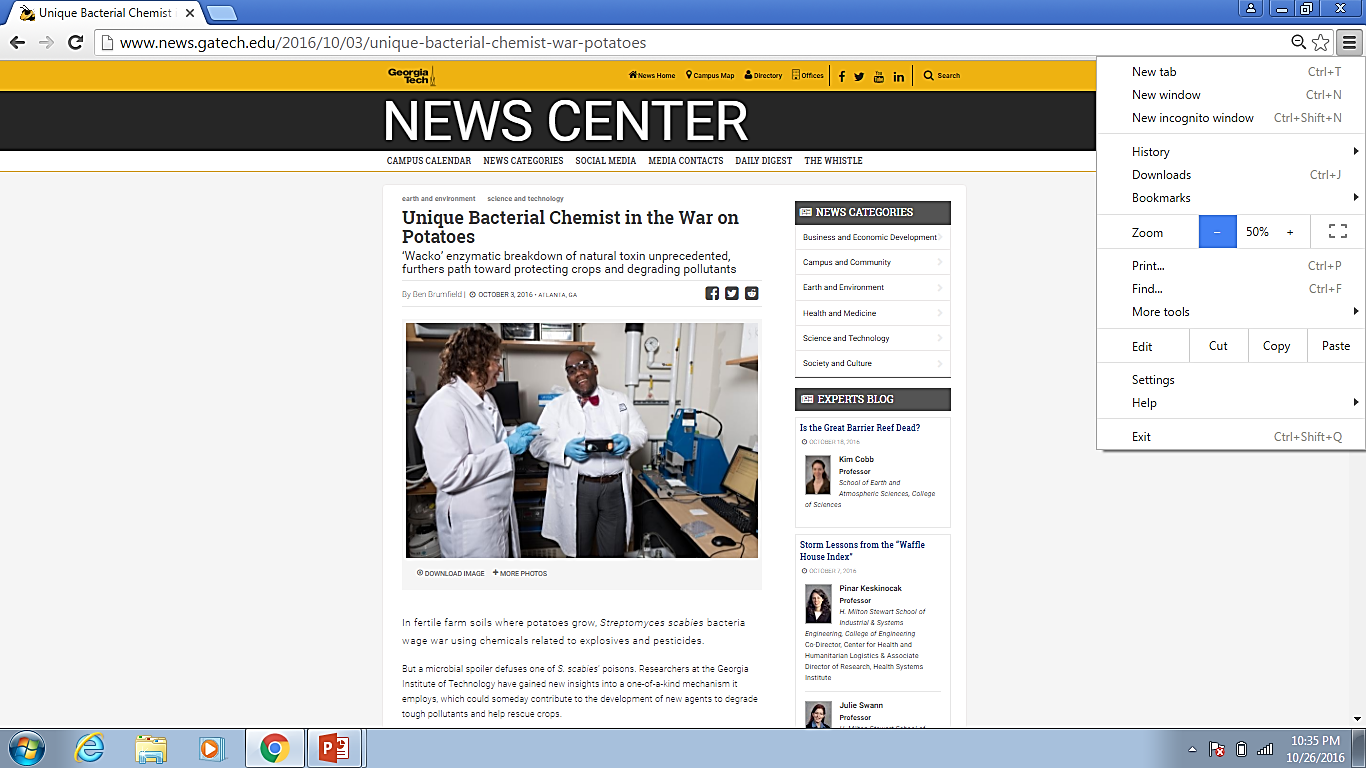 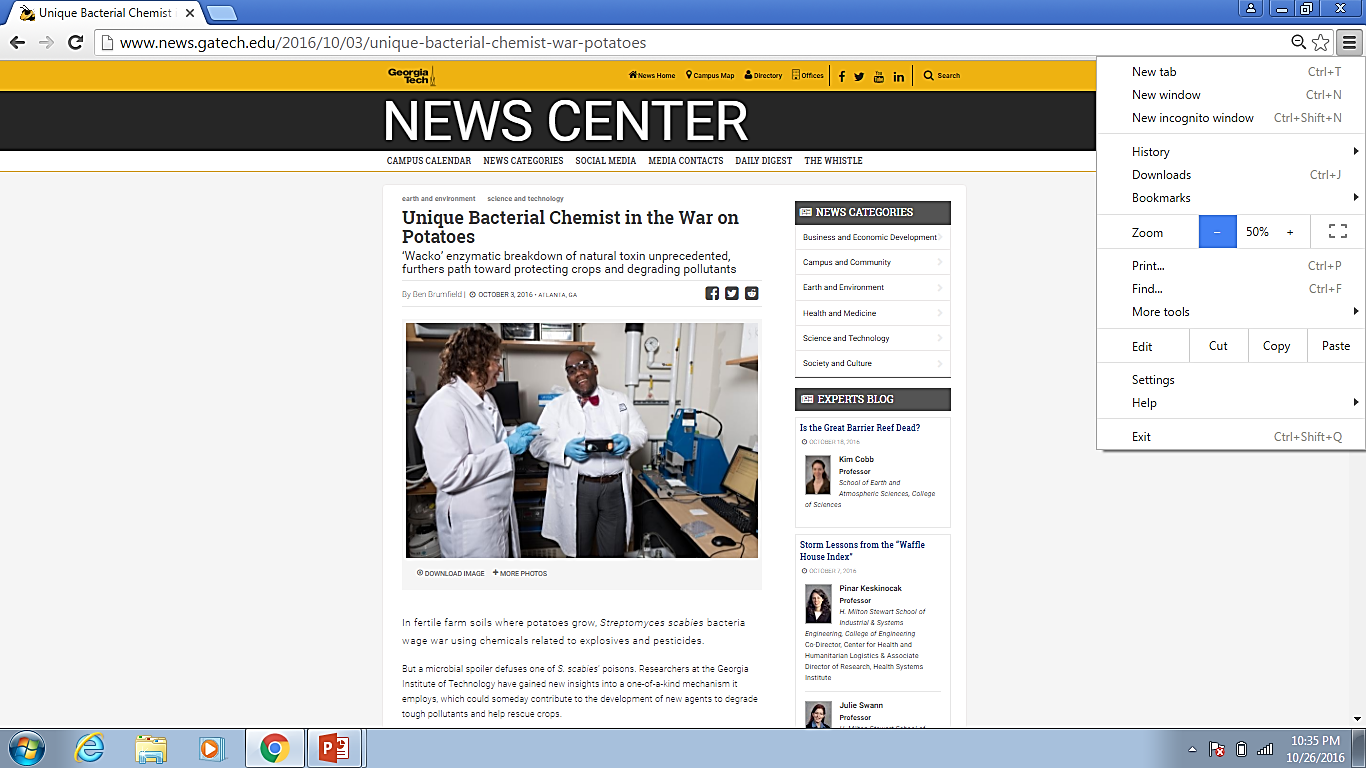 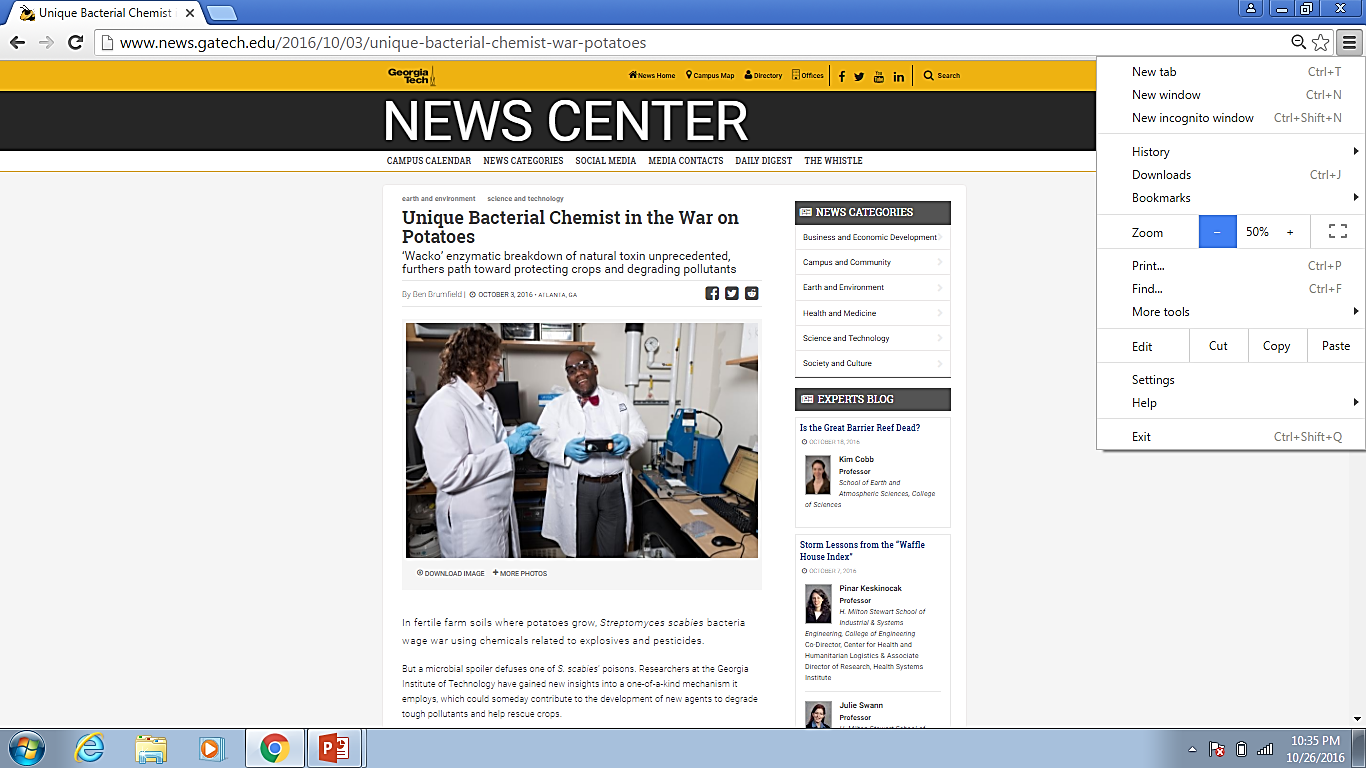 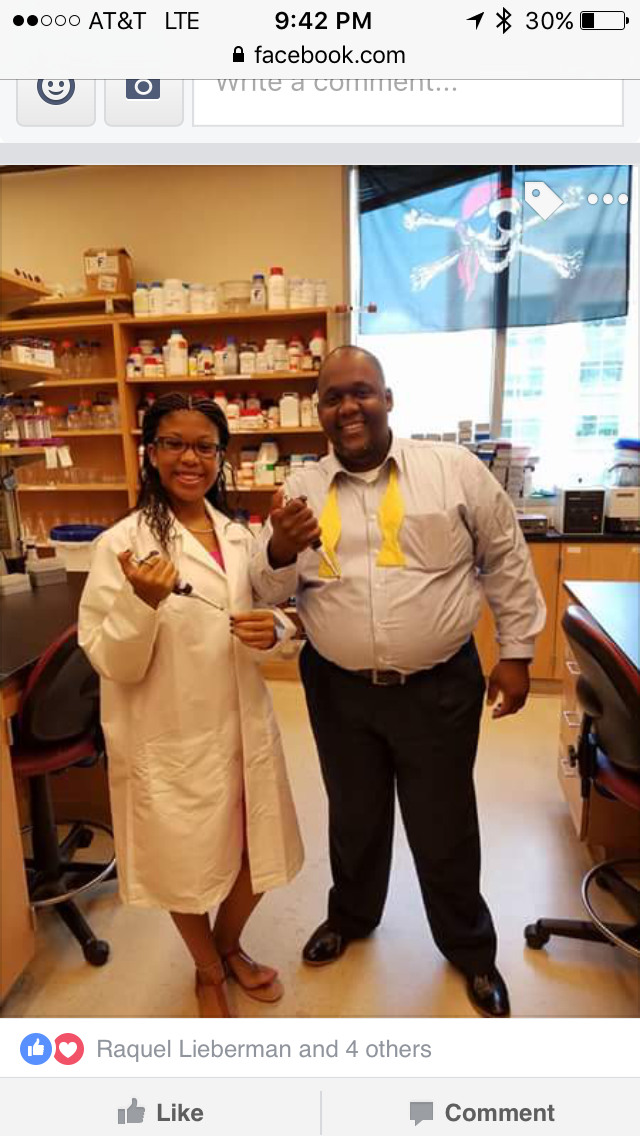 Students Are Exposed
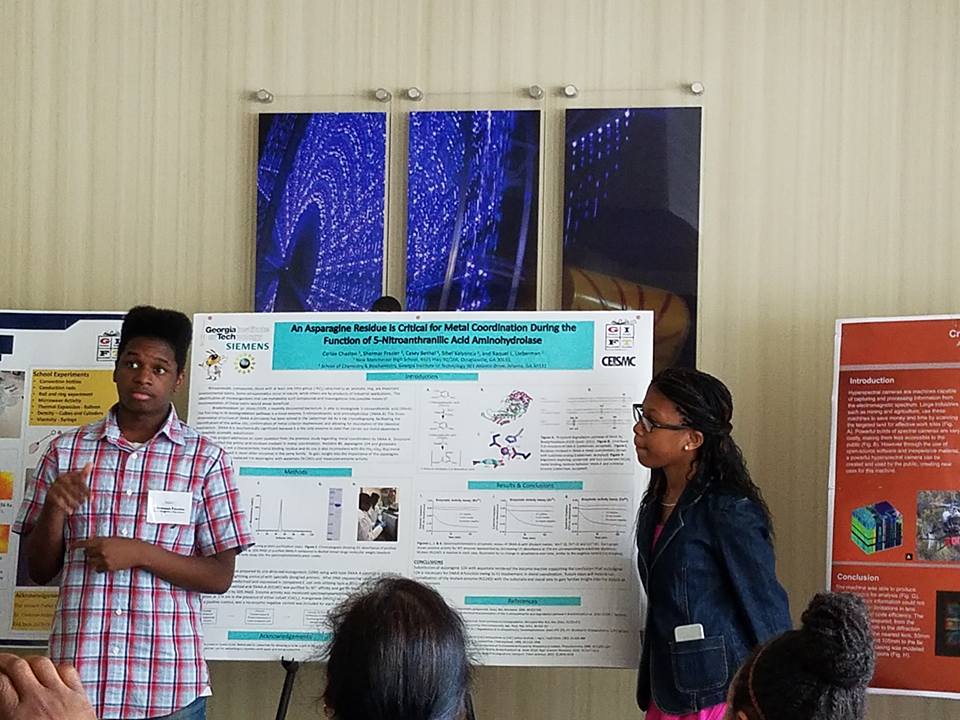 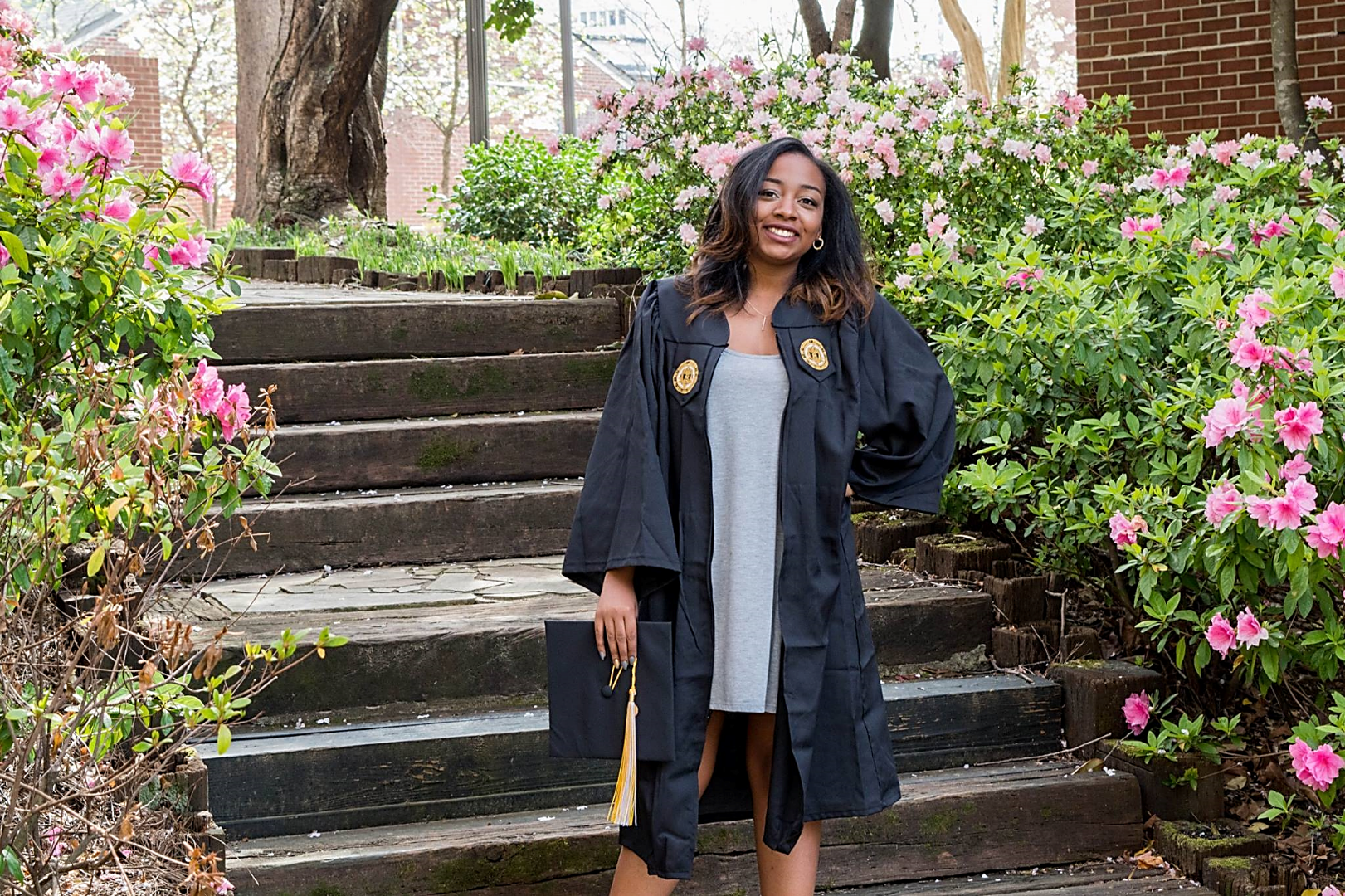 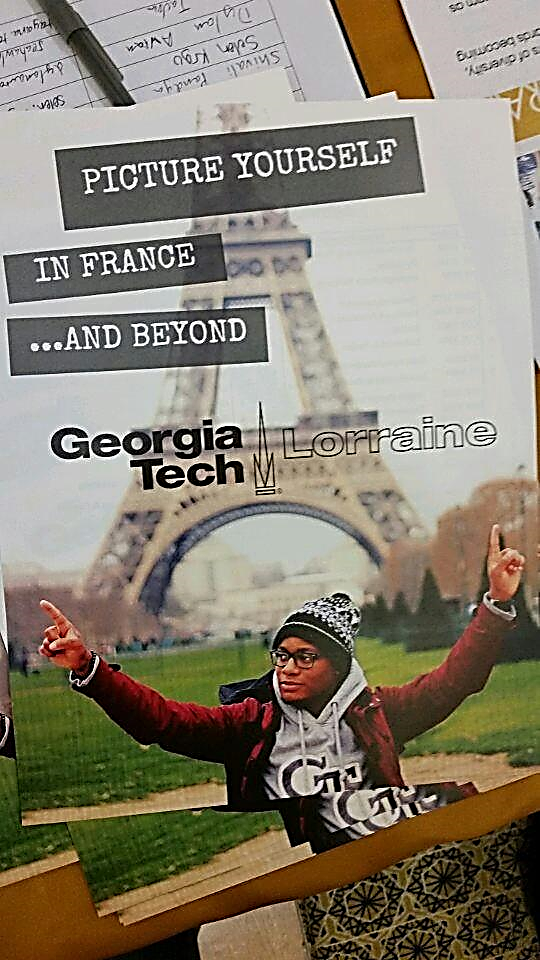 The Best Part
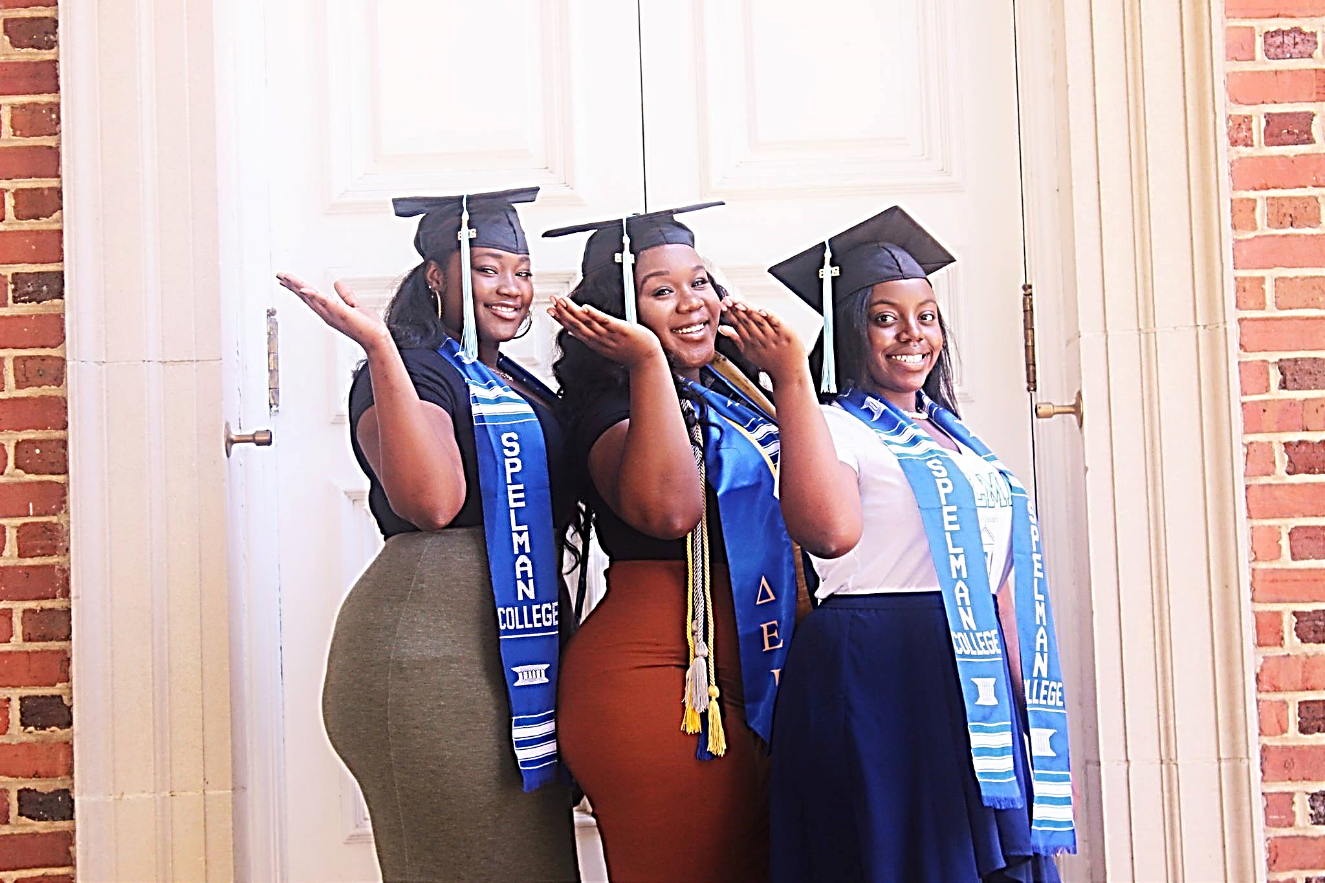 Career Academies 
STEM Certified Schools 
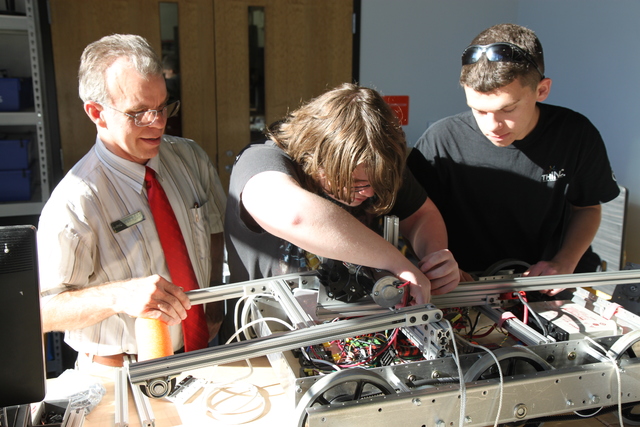 Expand
Initiate
Meaningful Interaction
Every Area
Encouragement Comes From Leadership
The Power of Collaboration
In our school improvement efforts, let’s invite even more stakeholders to the table.
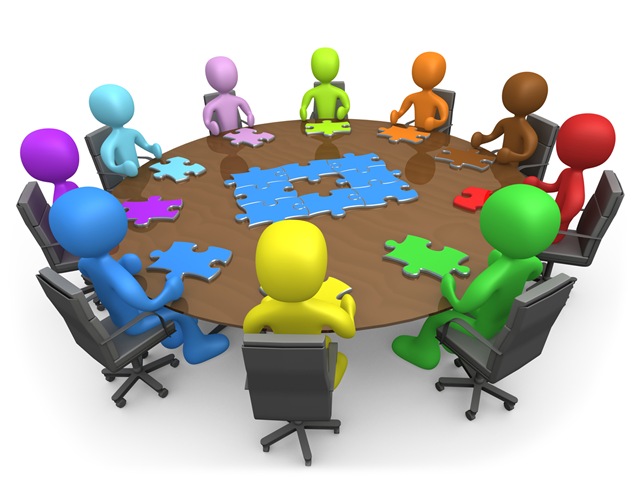 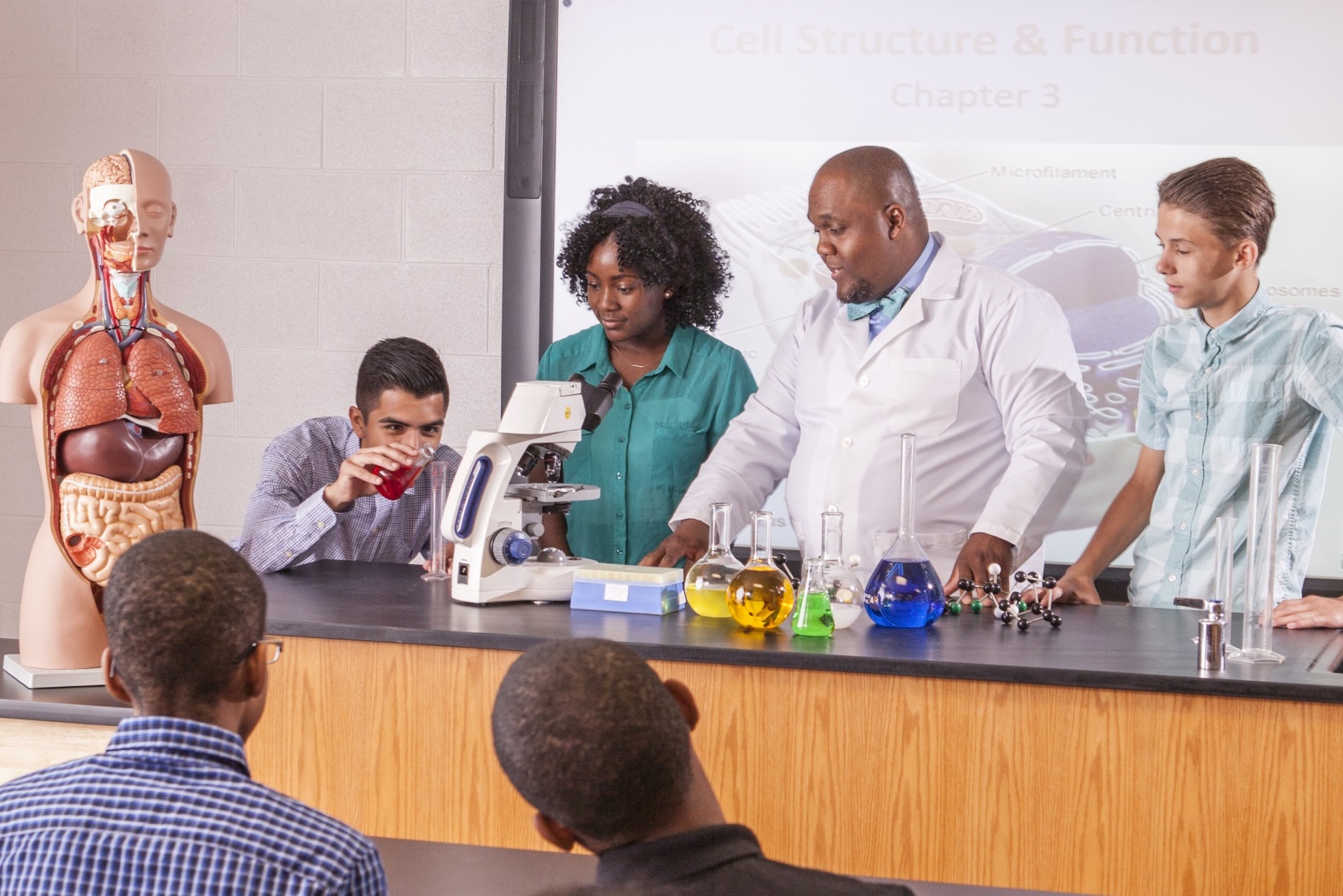 2017 Georgia Teacher of the Year
Email:  2017gatoty@gmail.com
Facebook:  GATeacher
Twitter:  2017GATOTY